ДЕПАРТАМЕНТ ОБРАЗОВАНИЯ И НАУКИ КЕМЕРОВСКОЙ ОБЛАСТИ
ГОСУДАРСТВЕННОЕ КАЗЕННОЕ
 ПРОФЕССИОНАЛЬНОЕ ОБРАЗОВАТЕЛЬНОЕ УЧРЕЖДЕНИЕ 
НОВОКУЗНЕЦКИЙ ГОРНОТРАНСПОРТНЫЙ КОЛЛЕДЖ
(ГКПОУ Новокузнецкий горнотранспортный колледж)
Профессиональное и личностное становление обучающегося
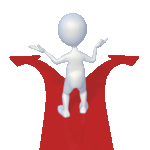 Выполнил преподаватель ГКПОУ Новокузнецкий горнотранспортный колледж
Васильева Е.В.
ЦЕЛЬ И ЗАДАЧИ ИССЛЕДОВАНИЯ
ОСНОВНАЯ ЦЕЛЬ ИССЛЕДОВАНИЯ: рассмотреть профессиональное и личностное развитие индивидуума в процессе развития.
ОСНОВНЫЕ ЗАДАЧИ ИССЛЕДОВАНИЯ:
1) подчеркнуть актуальность заданной темы в современных условиях;
2) рассмотреть определение термина «Профессиональное самоопределение»;
3) рассмотреть личностные аспекты самоопределения;
4) рассмотреть влияние личностного самоопределения на профессиональное и наоборот.
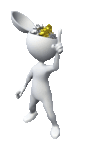 ПРОФЕССИОНАЛЬНЫЕ КАЧЕСТВА СОВРЕМЕННОГО ЧЕЛОВЕКА
МОБИЛЬНОСТЬ
КОММУНИКАБЕЛЬ-НОСТЬ
СТРЕССОУСТОЙЧИ-ВОСТЬ
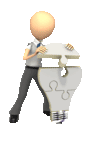 ЛИЧНОСТНОЕ САМООПРЕДЕЛЕНИЕ
Длится всю жизнь.
Создает систему социально – культурных достижений человека.
Задает ориентиры для построения социальных отношений.
Задает траекторию развития личности в социальной среде.
ПРОФЕССИОНАЛЬНОЕ САМООПРЕДЕЛЕНИЕ
Определение своего места в мире профессий.
Нахождение личностного смысла в выполняемой работе.
Профессиональное просвещение.
Профориентирование.
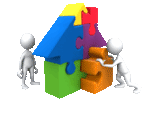 САМООПРЕДЕЛЕНИЕ В ПРОФЕССИИ
ВЫБОР ПРОФЕССИИ
ВЫБОР ПРОФЕССИО-НАЛЬНОГО ПУТИ
ФАКТОРЫ, ВЛИЯЮЩИЕ НА ВЫБОР ПРОФЕССИИ
ВЛИЯНИЕ ОКРУЖЕНИЯ НА  САМООПРЕДЕЛЕНИЕ В ПРОФЕССИИ
ОБЛАДАЕТЕ ЛИ ВЫ КАЧЕСТВАМИ ПРИСУЩИМИ СПЕЦИАЛИСТУ ПО ЛОГИСТИКЕ?
ХОТЕЛИ БЫ ВЫ РАБОТАТЬ ПО СПЕЦИАЛЬНОСТИ?
СООТВЕТСТВИЕ НАБОРА ЛИЧНОСТНЫХ КАЧЕСТВ ДЛЯ ПРОФЕСИИИ «СПЕЦИАЛИСТ ПО ЛОГИСТИКЕ»
Результаты экзаменационной сессии обучающихся
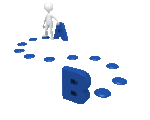 ЗАКЛЮЧЕНИЕ
Профессиональное становление личности представляет собой не только развитие профессиональных компетенций, присущих профессии, но и формирование системы жизненных ценностей, признание своей уникальности, свободы своего выбора и возможности саморазвития.
СПАСИБО ЗА ВНИМАНИЕ!
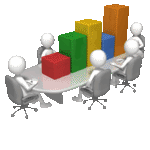